O QUE É A CAMPANHA  
NUNSING NOW?
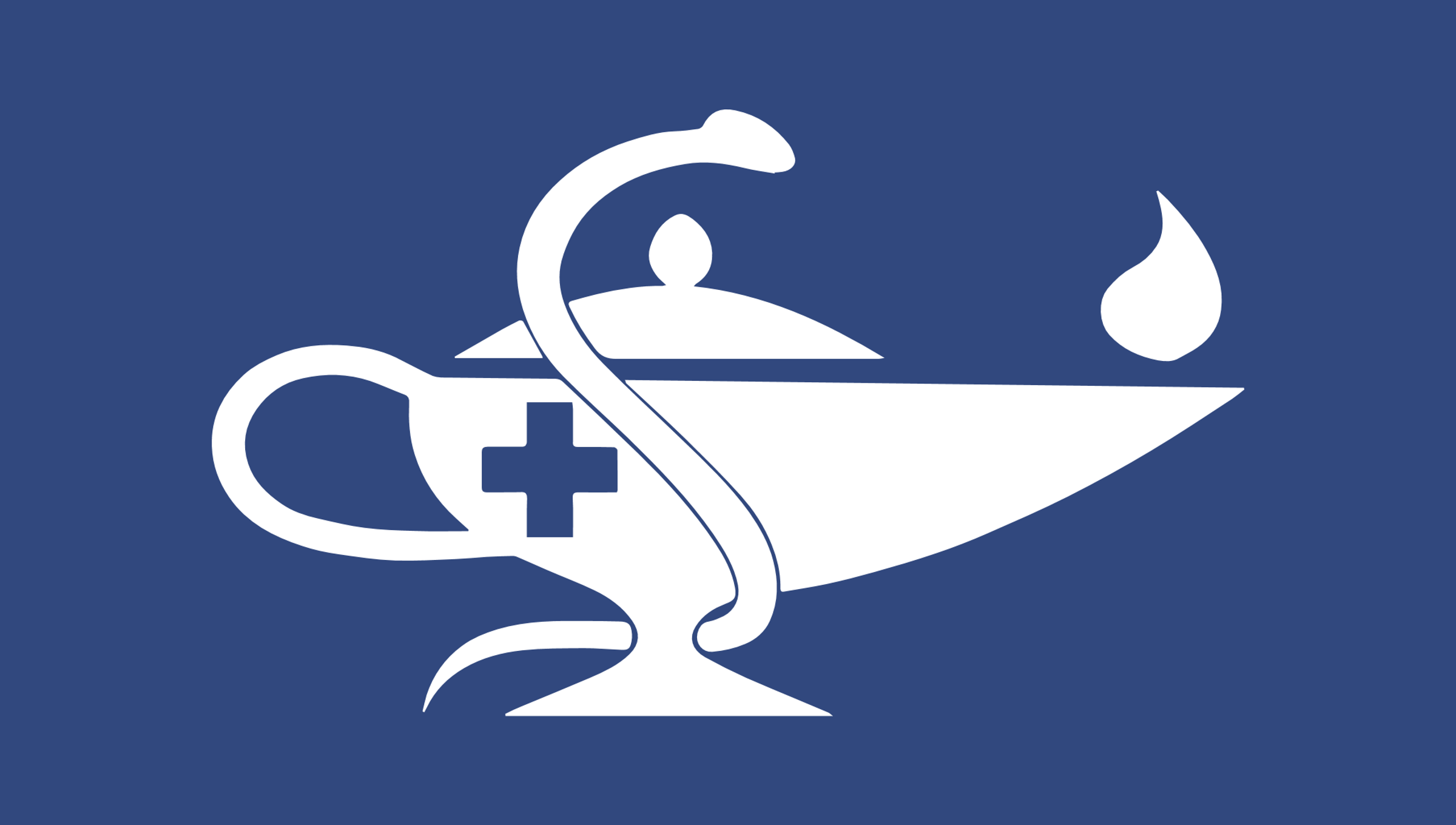 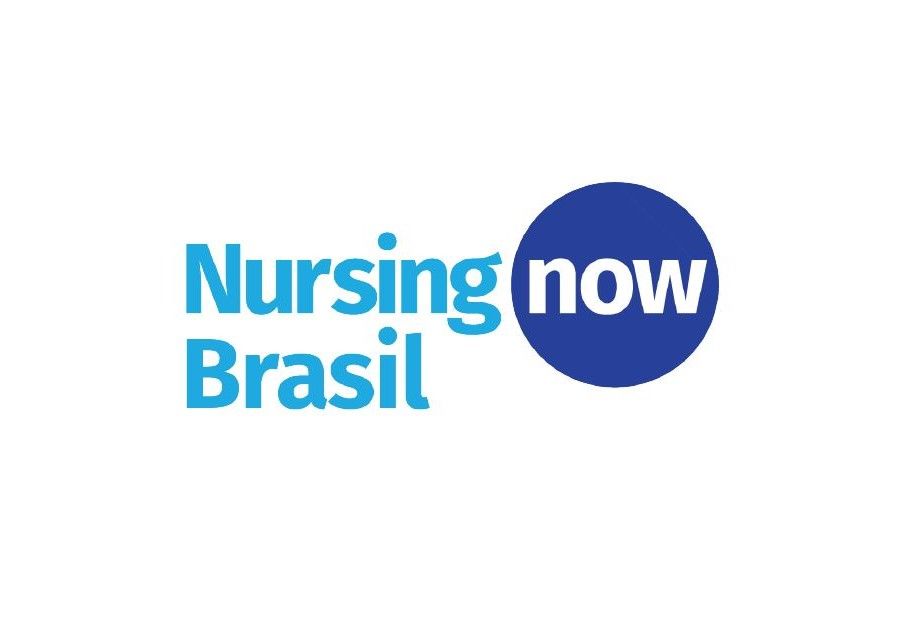 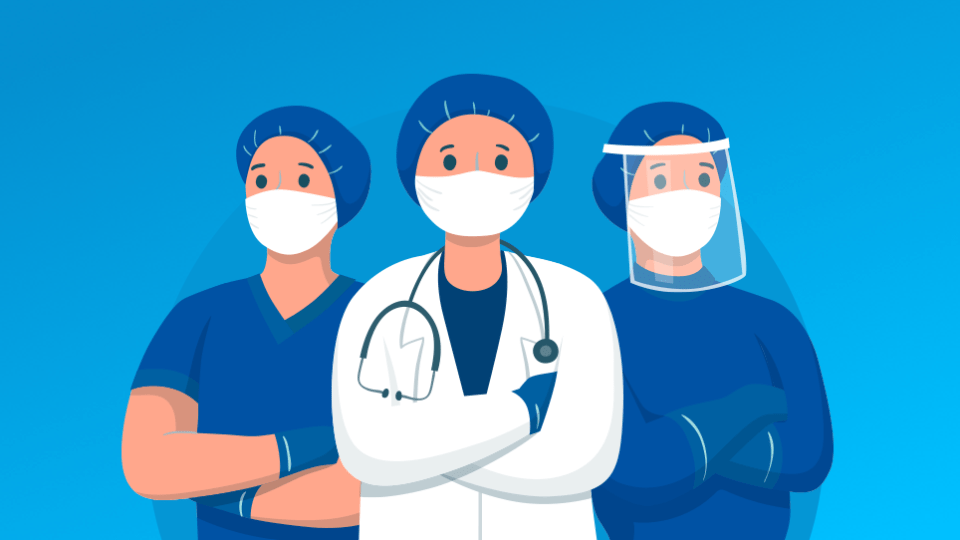 A CAMPANHA NURSING NOW É UMA GRANDE AÇÃO INTERNACIONAL DE EMPODERAMENTO DOS PROFISSIONAIS DE ENFERMAGEM. NO BRASIL, É REALIZADA PELO COFEN EM PARCERIA COM O CENTRO COLABORADOR DA OMS PARA O DESENVOLVIMENTO DA PESQUISA EM ENFERMAGEM, VINCULADO À USP/RIBEIRÃO PRETO, E TEM COMO OBJETIVO PRINCIPAL APRESENTAR OS PROFISSIONAIS DA CATEGORIA COMO OS VERDADEIROS PROTAGONISTAS DA SAÚDE.
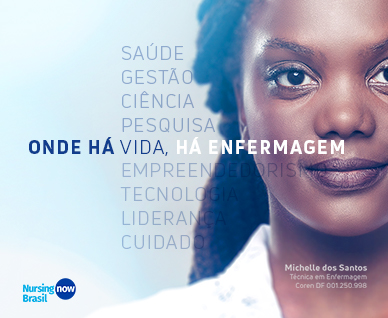